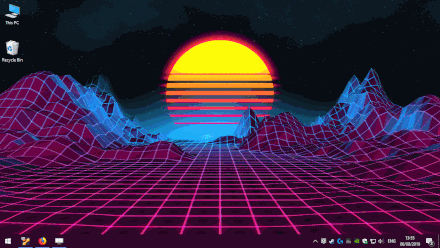 মনোবিজ্ঞানের ক্লাসে সবাইকে স্বাগতম
শিক্ষক পরিচিতি :
শিক্ষক পরিচিতি :
পাঠ পরিচিতিঃ
#দ্বাদশ শ্রেণি; মনোবিজ্ঞান ২য় পত্র;
৮ম অধ্যায়(পরিসংখ্যান )
  #ডিগ্রি ৩য় বর্ষ,মনোবিজ্ঞান ৬ষ্ঠ পত্র; ৭ম অধ্যায়(বিচ্যুতির পরিমাপ)
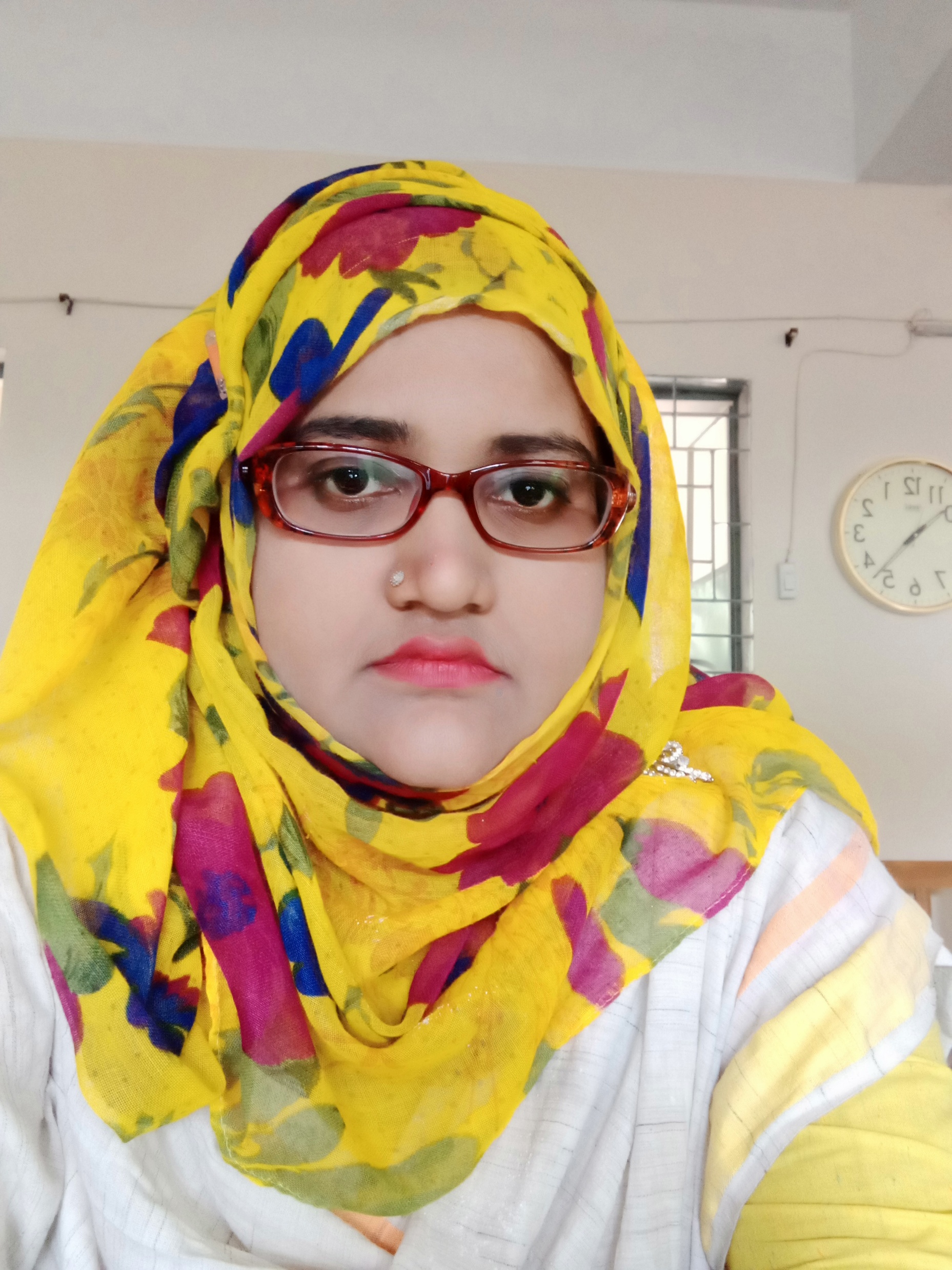 ফারহানা তাসমিন
প্রভাষক ( মনোবিজ্ঞান)
আব্দুল আউয়াল বিশ্ববিদ্যালয় কলেজ,আবদার,শ্রীপুর, গাজীপুর।
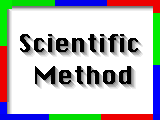 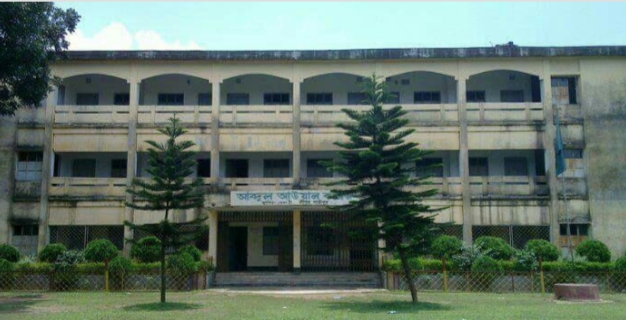 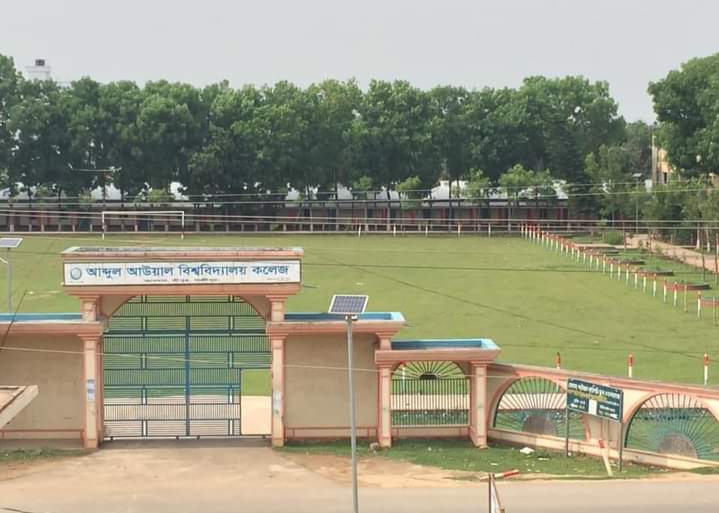 [Speaker Notes: শিক্ষক পরিচিতি :
ফারহানা তাসমিন
প্রভাষক ( মনোবিজ্ঞান)
আব্দুল আউয়াল বিশ্ববিদ্যালয় কলেজ,আবদার,তেলিহাটী,শ্রীপুর, গাজীপুর।]
চতুর্থাংশীয় বিচ্যুতি(Quartile Deviation):তৃতীয় চতুর্থক এবং প্রথম চতুর্থকের বিয়োগফলকে ২দ্বারা ভাগ করলে যে ভাগ ফল যায় তাকে চতুর্থাংশীয় বিচ্যুতি বলে।
পূর্ব পাঠের অবগতকরণ
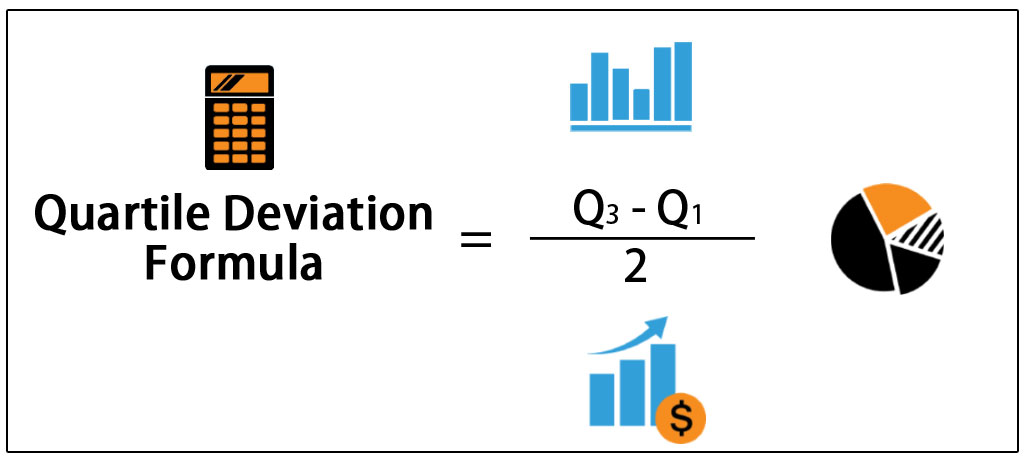 Quartile Deviation = (Q৩– Q১) / ২
এখানে, 
QD=চতুর্থাংশীয় বিচ্যুতি 
Q১=প্রথম চতুর্থক
Q৩=তৃতীয় চতুর্থক।
আজকের পাঠঃবিন্যস্ত উপাত্ত থেকে  চতুর্থাংশীয় বিচ্যুতি নির্ণয়
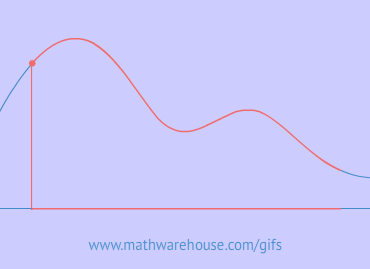 শিখনফলঃ # বিন্যস্ত উপাত্ত থেকে  চতুর্থাংশীয় বিচ্যুতি নির্ণয় করতে পারবে।
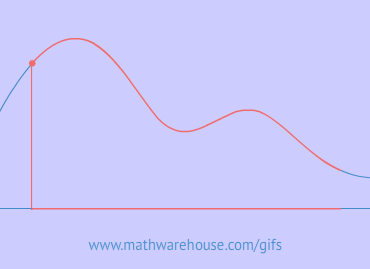 প্রথম চতুর্থকের ক্ষেত্রে N/৪=৩০/৪=৭.৫
৭.৫ সংখ্যাটি ক্রমবর্ধিষ্ণু  পৌনঃপুন্যের ৯ এর মধ্যে আছে।
আমরা জানি, Q১=L+(N/৪-cfl) i
f
Q১=৪.৫+(৭.৫-৩) ৫
৬
=৪.৫+৪.৫ × ৫
=৪.৫ + ০.৭৫ × ৫
৬
= ৪.৫ + ৩.৭৫ = ৮.২৫ সুতরাং Q১= ৮.২৫
তৃতীয়  চতুর্থকের ক্ষেত্রে ৩N/৪=৩×৩০/৪=২২.৫
২২.৫ সংখ্যাটি ক্রমবর্ধিষ্ণু  পৌনঃপুন্যের ২৬এর মধ্যে আছে।
আমরা জানি, Q৩=L+ (৩N/৪-cfl) i
f
Q৩=১৪.৫+(২২.৫-১৯) ৫
৭
=১৪.৫+ ৩.৫ × ৫
৭
=১৪.৫ + ০.৫ × ৫
=১৪.৫ + ২.৫ = ১৭ সুতরাং Q৩= ১৭
সুতরাং  Q.D=(Q৩– Q১) / ২
= (১৭ – ৮.২৫) /২= ৮.৭৫/২=৪.৩৮
সুতরাং নির্ণেয় চতুর্থাংশীয় বিচ্যুতি = ৪.৩৮( উত্তর)
[Speaker Notes: মধ্যবিন্দু
       (X)
fX
 ০-৪
৫-৯
১০-১৪
১৫-১৯
২০-২৪
£fX=৩৭৫]
মূল্যায়নঃ
#চতুর্থাংশীয় বিচ্যুতি নির্ণয়ের সূত্র হচ্ছে -
(i) Q.D=(Q৩– Q১) / ২
(ii)Q.D=(Q৩– Q২) / ২
(iii)Q.D=(Q3– Q1) / 2
নিচের কোনটি সঠিক?
(খ) i ও iii
ক) i ও ii
(গ) ii ও iii
(ঘ)i,ii ও iii
বাড়ির কাজঃ
# নিম্নের উপাত্ত থেকে চতুর্থাংশীয় বিচ্যুতি নির্ণয় করঃ
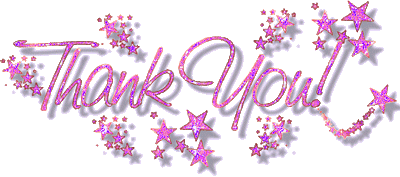